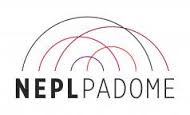 TV AUDITORIJAS PĒTĪJUMS
Fokusa grupu diskusiju kopsavilkums
2016. gada oktobris-novembris
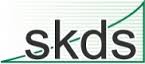 [Speaker Notes: http://neplpadome.lv/lv/http://skds.lv/img/lpp-PETI_03.jpg]
TEHNISKĀ INFORMĀCIJA
Pētījuma mērķi
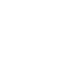 Apzināt Latvijā pieejamo televīzijas programmas raidošo elektronisko plašsaziņas līdzekļu auditoriju, atbilstoši katra apgabala (Rīga, Vidzeme, Latgale, Kurzeme, Zemgale) iedzīvotāju sociāldemogrāfiskajam sastāvam.
Noskaidrot, kādas ir attiecīgās auditorijas intereses un vajadzības, skatoties Latvijā pieejamās televīzijas programmas.
Analizēt atšķirības TV skatīšanās paradumos, izvēlē dažādu vecumu respondentu, reģionu iedzīvotāju, tautību vidū.
Aprakstīt Latvijā pieejamo televīzijas programmu satura un apraides sektoru, t.sk., sniegt vērtējumu par Latvijā pieejamiem ziņu raidījumiem, vietējo un reģionālo televīziju satura piedāvājumu.
Noskaidrot TV auditorijas intereses un vajadzības, skatoties Latvijā pieejamās TV programmas.
3
Tehniskā informācija
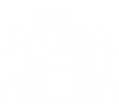 Pētījuma veikšanas metode: Kvalitatīvais pētījums, fokusa grupu diskusijas (FGD) -5 gab.
Mērķa grupa: regulāri TV skatītāji. Katrā fokusa grupā  respondenti tika atlasīti atbilstoši katra apgabala iedzīvotāju sociāldemogrāfiskajiem rādītājiem;
Ģeogrāfiskais pārklājums: 
Rīga, pierīga; 
Vidzemes reģions;
Latgales reģions; 
Zemgales reģions; 
Kurzemes reģions;
FGD norises laiks: 2016. gada oktobris, novembris.
FGD ilgums:  ~120 min.
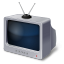 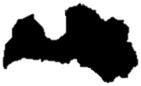 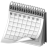 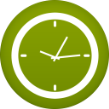 4
FGD sastāvs
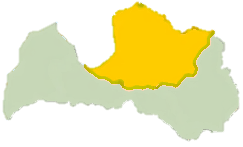 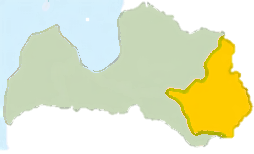 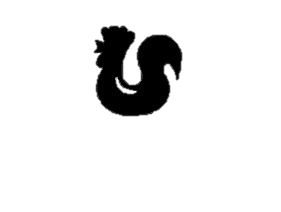 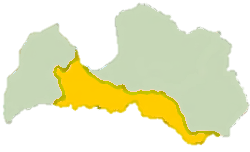 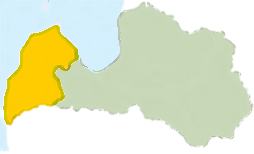 5
Respondentu informācija – 1.FGD
Rīga, pierīga
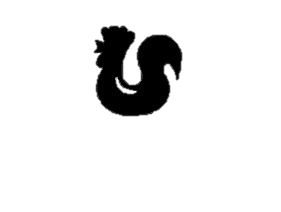 6
Respondentu informācija – 2.FGD
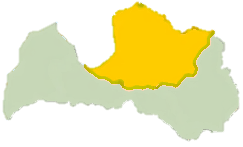 Latgales reģions
7
Respondentu informācija – 3.FGD
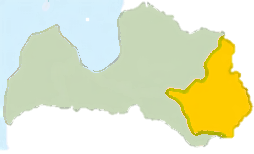 Vidzemes reģions
8
Respondentu informācija – 4.FGD
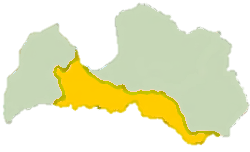 Zemgales reģions
9
Respondentu informācija – 5.FGD
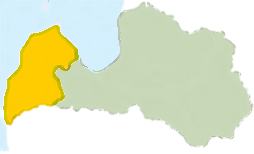 Kurzemes reģions
10
GALVENIE SECINĀJUMI
Secinājumi I
Kopumā respondenti ir apmierināti ar Latvijā pieejamo TV programmu saturu. Izvēles iespējas pastāv - TV kanālu ir daudz un  to saturs ir  daudzveidīgs.
Latvijā pieejamais TV programmu saturs nodrošina plašu piedāvājumu, dažādām gaumēm un respondentiem ir grūti izvērtēt, to, kas vēl pietrūkst - «visu var atrast, ja grib».
Tomēr iezīmējas tendence, ka lielāka TV satura daudzveidība ir pieejama vien tiem, kuri ir maksātspējīgi un var atļauties papildus apmaksāt sev vēlamo saturu. Tādējādi iedzīvotāji ar zemāku maksātspēju, kas ir  savā izvēlē ierobežotāki, norāda, ka TV saturs ir nepietiekošs, pietrūkst kvalitatīvu mākslas filmu, dokumentālo filmu, Eiropas valstu ziņu kanālu, sporta pārraižu un bērnu programmu.
Tāpat tiek uzsvērts, ka vēl arvien pieejamību plašam TV saturam ierobežo pakalpojumu sniedzēju tehniskās iespējas. Jo īpaši lauku reģionos iedzīvotājiem nākas saskarties ar situācijām, kad pieejamais satura apjoms ir minimāls. Pierobežu teritorijās dzīvojošie norāda, ka bieži vien kaimiņvalstu apraides saturs ir vieglāk pieejams un kvalitatīvāks. 
Apkopojot TV auditorijas skatīšanas paradumus, vērojamas divas tendences. Pasīvākiem, biežāk mājās esošiem un gados vecākiem respondentiem raksturīga TV skatīšanās “fona” režīmā – kad TV “strādā no rīta līdz vakaram”. Savukārt gados jaunākā un ekonomiski aktīvā sabiedrības daļa, TV saturu izvēlas apzināti, meklējot un skatoties to, kas viņus interesē, izlases veidā, papildus izmantojot arī dažādas arhivēšanas un ierakstīšanas funkcijas, TV skatīšanās iespējas internetā. 
Augstais apmierinātības līmenis ar pieejamo TV saturu, jo īpaši gados jauno un ekonomiski aktīvo respondentu vidū, saistīts ar iespēju daudzveidīgu TV saturu iegūt ar interneta resursu palīdzību. Tādējādi viņi neizjūt kāda konkrēta žanra vai TV saturiskā piedāvājuma trūkumu, tajā pat laikā “tradicionālā” TV skatīšanās mājās pie televizora samazinās.
12
Secinājumi II
Pieaugot interneta pieejamībai un tajā piedāvātā satura daudzveidībai, auditorijas interešu lokā arvien vairāk iekļūst dažādu ārvalstu piedāvātais saturs. Visās grupas respondenti atzīst, ka arvien biežāk viņi labprāt izvēlas skatīties dažādus Lielbritānijā, ASV, Krievijā u.c. sagatavotus TV satura raidījumus.
Arvien pieaugoša TV auditorijas daļa, izvēloties TV ziņu raidījumus, labprāt informācijas salīdzināšanas nolūkos iepazīstas gan ar vietējo, gan Krievijas, gan arī ārvalstu TV kanālu piedāvājumu. Jo īpaši tas aktuāli krievu valodā runājošo vidū. Tomēr vērojama tendence, ka arī latviski runājošā auditorija labprāt jaunumus un ziņu informāciju skatās vairākos, atšķirīgos avotos, lai salīdzinot, izdarītu savus secinājumus.
Vērtējot vietējo ziņu raidījumu saturu, respondenti atzīst, ka bieži vien ziņu raidījumi ir zaudējuši savu aktualitāti, jo to vietu aizņem internetā pieejamo ziņu portālu informācija, kas arī bieži vien atsevišķām auditorijas daļām ir primārais ziņu un aktuālās informācijas gūšanas avots. 
Vietējo ziņu raidījumiem tiek pārmesta pārlieku koncentrēšanās galvenokārt uz vietēja mēroga politiskajiem notikumiem, provinciālu domāšanu «kas skar tikai mūs pašus». Pietrūkst ekspertu viedokļu, analītisku, politisko situāciju iztirzājošu un skaidrojošu raidījumu par notiekošo arī citās pasaules valstīs (piemēram, Austrumu valstīs, Āfrikā). Daļa respondentu norāda uz vietējo TV ziņu «nespēju tikt līdzi notikumiem», operativitātes trūkumu.
Interese par notiekošo savā un citos reģionos vairāk raksturīga tieši lauku un reģionu iedzīvotājiem.   Vairākumam pētījuma dalībnieku šķiet, ka esošie reģionālie TV kanāli neatspoguļo pietiekami plašu  informāciju par notiekošo novados, pietrūkst dzīvesstāstu raidījumu – «gribās zināt, kā dzīvo citur Latvijā»,  pozitīvu notikumu (jaunu skolu, ražotņu atklāšana, stāsti par veiksmīgiem uzņēmējiem) atspoguļojuma.
13
REZULTĀTI
TV skatīšanās paradumi
Vispārējie TV skatīšanās paradumi I
16
Vispārējie TV skatīšanās paradumi II
«spaidot pogas», «pults sports»
Mērķtiecīga, konkrētu raidījumu izvēle
Spontāni izvēloties, ko skatīties
Skatīšanās fonā
Jaunas informācijas iegūšanai
Zinātkāres apmierināšanai
Pa ceļam, sabiedriskajā transportā (planšetēs, telefonos)
Maltītes laikā
Labākam miegam
17
Citāti
«Televizoru skatos mērķtiecīgi, jo plānoju to, ko es skatīšos.»
«izmantoju Nordex autobusā piedāvāto Wi-fi un lietoju planšeti, paskatos to, ko neesmu redzējusi. (...) principā tas ir autobuss un tie ir ieraksti.»
«Tam ir jābūt izzinošam, praktiskam. (...) Man burtiski nav svarīgs formāts, televīzija. Tas varbūt jebkurš (kanāls). (...) Ja mani piesaista, tad es skatos.»
«Es skatos visu. Ja ir kas interesants, tad slēdz iekšā un skaties!»
«Kad bērni guļ, vai retos gadījumos, kad nav mājās, tad skatos, ko arhīvā ir iespējams noskatīties.»
«Es pārsvarā monitorēju kanālus, mani ļoti grūti pārsteigt ir. Tas ir tas līdzeklis, kas palīdz atslēgties no ikdienas, no studijām, no darba.»
«Es šķirstu, izvēlos pēc nejaušības principa. Man ziņas – nē. Bet ja ir kaut kas interesants ziņās, tad apstājos un skatos.»
«Mums mājās daudz kas notiek ieraduma pēc. No rīta tās «900 sekundes». (...) Un kaut kā tas ir iegājies – no rītiem pieceļas, uzreiz ieslēdz.»
«Es vispār neorientējos klāstā – kad, ko, kur, kā. Ieslēdzu un skatos ...»
18
Izvēli ietekmējošie faktori
19
Biežāk atpazītie TV kanāli
Domājot par biežāk skatītajiem TV kanāliem un raidījumiem, respondenti ne vienmēr atpazīst TV kanālu un pat raidījumu, kas dažkārt ir pat mazsvarīgi. 
Ja raidījums, tēma vai vadītājs ir ieinteresējis – tad konkrētais saturs arī tiks skatīts.
Gan latviešu, gan krievu valodā runājošo vidū populāri ir Krievijas kanāli, kuru saturiskais piedāvājums tiek atzīts par daudzveidīgu, saistošu dažādām interesēm. Populāra  galvenokārt  ir izklaidējošo raidījumu un šovu skatīšanās. Tie tika atzīti kā vērienīgāki, profesionālāki, salīdzinot ar vietējiem, šī paša žanra ražojumiem. 
Bērnu vidū tendence priekšroku dot specializētiem bērnu TV kanāliem (Cartoon Network, Kids Zone u.c.)
LTV1- pieradums, kvalitatīva satura filmas, savējie
TV3 - laba filmu izvēle, ziņu raidījumi – «žurnālisti labāk prot pasniegt», «dzīvākas ziņas» 
LTV7 - kvalitatīva satura skandināvu filmas, ceļojumu raidījumi 
TV21 - daudzveidīgs Eiropas valstu filmu piedāvājums 
Discovery - Interesants, izglītojošs saturs
FOX,  NTV Mir - Daudzveidīgi, labi seriāli 
Nashe kino, Dom kino - filmas, bez reklāmām 
Eurosport - aktuālākās sporta translācijas tiešraidē  
STS, TNT - labs humors, izklaidējošs saturs, «var pasmieties» 
K1 - interesants saturs, Amerikas
20
Biežāk atpazītie TV raidījumi
Minot biežāk skatītos TV raidījumus respondenti uzsver, ka TV tiek uztverta kā izklaide. Tieši vieglu, izklaidējošu un arī izglītojošu saturu auditorija visvairāk mēģina šajos raidījumos sameklēt un skatīties. Vienlaicīgi respondenti norāda uz to, ka šobrīd bieži vien vietējie izklaidējoši raidījumi ir kļuvuši prasti, ”banāli”, “jēli”, tādējādi tiek meklētas alternatīvas citu valstu piedāvātajā TV saturā.
«Panorāma» - tradicionāls, ierasts, paaudzēs pazīstams ziņu raidījums, klasika
«Kulta ēdieni» - saistoša vadītāja personība  
LNT ziņu raidījumi - vieglāk pasniedz, ir interesantākas, daudzveidīgi  
«Bez Tabu» - tiek reflektēts kā ziņu raidījumi ir interesanti, atšķirīgi stāsti, vieglāki, piezemētāki, saprotamāki 
«Aizliegtais paņēmiens», «1:1» - Interesantas tēmas, uzdod labus jautājumus
«De Facto» – pirms gulētiešanas
«Lauku sēta» - relaksē, palīdz atpūsties
«Zelta šlāgeris» - Latviešu dziesmas, skaista mūzika
«Adreses» -  izglītojošs, saistoši stāsti par arhitektūru
«Izklausies redzēts» -viegls, izklaidējošs saturs, labs raidlaiks – svētdienas vakarā, kad visi mājās  
«V.I.P», «Gudrs un vēl gudrāks» - izglītojoši, labs raidlaiks, iespēja pārbaudīt savas zināšanas 
«Īstie veči» - smieklīgi, neuzspēlēti  
«La dolce vita» - izdevīgs raidlaiks tiem, kuri mājās, vadītājs - harizmātiska personība 
«Province» - stāsti par konkrētām personībām 
«Overtime» - Interesanti pasniegti sporta notikumi
21
TV piedāvājuma saturiskais vērtējums
TV satura vērtējums I
Analizējot visu respondentu sniegtās atbildes redzams, ka kopumā Latvijā pieejamo TV kanālu daudzums un saturs ir pietiekams, daudzveidīgs. Tomēr vairākums saistošu TV kanālu piedāvājumu ir par maksu un ne visi vēlas/spēj maksāt. Tādējādi apmierinātāki ar esošo piedāvājumu ir maksātspējīgie iedzīvotāji, ekonomiski aktīvajā vecumā, turpretī gados vecākie un maksātnespējīgie samierinās ar TV pakalpojuma sniedzēja bezmaksas piedāvājumu, izjūtot vienveidību.
Apmierinātība augstāka raksturīga arī starp pilsētu iedzīvotājiem, ko lielā mērā ietekmē  TV pakalpojumu sniedzēju pieslēgumu pieejamību, kā arī interneta resursu, kā TV aizvietotāja izmantošana. 
Turpretī lauku reģionu iedzīvotāji nereti saskaras ar TV pakalpojumu sniedzēju ierobežotu pieejamību, vienveidību, izvēles trūkumu TV piedāvājumā – «Es 6 km no Auces dzīvoju, mums Lattelecom neko nepiedāvā. Ne interaktīvo, ne arī parastie nav...»
Valsts robežu tuvumā dzīvojošie respondenti norāda uz problēmām ar virszemes TV signāla uztveršanu (pieejami tikai bezmaksas kanāli), līdz ar to vietējo sabiedrisko mediju klāsts šajos reģionos dzīvojošiem ir ierobežots (piemēram, nav pieejami kanāli RE:TV, Rīga 24) – «Es varu skatīties 20 Lietuvas kanālus bez maksas. Viņiem signāls ir ļoti stiprs, salīdzinot ar mūsu. Ja es gribu tos maksas kanālus, man jāceļ antena 30 metru augstumā.»
23
TV satura vērtējums II
Gados jaunāku respondentu vidū aktuāli interesējošo sameklēt un noskatīties interneta vidē (piemēram, Youtube), tādējādi pašiem nosakot, ko skatīties, kā arī īpaši tiek novērtēta iespēja interesējošo skatīties bez reklāmu pauzēm. 
Apmierinātāki ar TV programmu satura piedāvājumu ir tie respondenti, kuri izmanto Lattelecom interaktīvo televīziju ar iespēju raidījumus skatīties arhīvā, tādējādi iespējams pašiem plānot savu laiku, neatkarīgi no raidījumu raidlaika.
Vērtējot TV programmu saturisko pusi, no atbildēm redzams, ka pietrūkst kvalitatīvu vietējo izklaižu raidījumu – respondenti labprātāk izvēlas skatīties Krievijas vai citu ārvalstu šovus, kas ar vērienīgumu un krāsainību spēj piesaistīt un noturēt vairāk skatītāja uzmanību. 
Sporta kanālu piedāvājums ir pietiekams, tomēr pieejams tikai tiem, kuri vēlas/spēj maksāt par papildus sporta TV kanālu paku abonēšanu (piemēram, Eurosport, Setanta u.c.). Bezmaksas apraidē esošajos TV kanālos sporta spēļu translācijas bieži netiek piedāvātas tiešraidē, savukārt bezmaksas TV sporta kanāls Sportacentrs TV saņem kritiku nekvalitatīva tehniskā izpildījuma dēļ (slikts kadrējums, vāji sižeti, neprofesionāli komentētāji)
Neizpratni respondentu vidū izsauc dažādu raidījumu atkārtota retranslēšana dažādos TV kanālos vienā raidlaikā.
24
TV satura vērtējums III
Vienveidīgs saturs dienas pirmajā pusē;
Lēti, bezgaumīgi vietējie šovi, balagāns;
Kaitinošas, garas reklāmas;
Maz kvalitatīvu dokumentālo filmu;
Vienveidība, svētku laikā tradicionālās filmas, kas atkārtojas visos TV kanālos;
Sliktas kvalitātes, garlaicīgi vietējie seriāli;
Novecojis mākslas filmu piedāvājums (bezmaksas TV pieslēguma  skatītājiem);
Daudz TV kanālu angļu valodā, bez tulkojuma (aktuāla problēma gados vecākiem skatītājiem);
Provinciāls TV kanālu piedāvājums, nav pieejami populārākie Eiropas valstu TV kanāli;
Pierobežas rajonos prevalē kaimiņvalstu TV piedāvājums (Krievijas, Lietuvas), trūcīgs bezmaksas vietējo kanālu klāsts
Maz bērnu raidījumu, sporta pārraižu bezmaksas apraidē
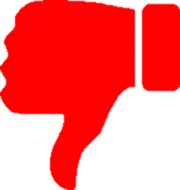 25
TV satura vērtējums IV
plašs saturiskais piedāvājums (maksas TV pieslēgumiem)
daudzveidīgas TV kanālu izvēles iespējas (maksas TV pieslēgumiem)
iespēja skatīties filmas oriģinālvalodā (TV kanālos, ko piedāvā Lattelecom pieslēgums), tādējādi apgūstot vai papildinot valodas zināšanas
izglītojošas erudīcijas spēles un raidījumi (LTV1)
kvalitatīva satura, skandināvu mākslas filmas (LTV1 un LTV7)
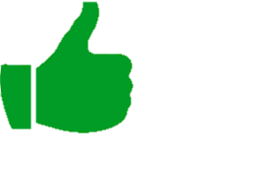 26
Citāti
«Ja bērns slimo, tad vienu nedēļu man ir ko skatīties, otrajā vairāk nav. Atkārtojas un laika posmā pēc rīta ziņām, teiksim, ap pl. 10, 11 līdz 15, 16 – man nav ko skatīties. Es saku – pirmajā nedēļā noskaties, tev viss vēl ir jauns, bet otrajā jau viss, nevar vairs skatīties.»
«(...)var noņemties šķirstot un meklējot, ko var skatīties. Var skatīties 10 dažādus žanrus. Un es uzskatu, ka tur ir pilnīgi jebkuram, ir kaut kas, ko katram vajag.»
«(...) es Lattelecom piedāvājumu nemainītu ne pret ko citu. Man tur kaut kādi 30 pāri kanāli ir un jā – šajā brīdī pietiek un visi ir apmierināti.»
«(...) esmu pamanījusi, ka arī citi TV kanāli ir pilni ar dažādiem raidījumiem, šoviem un mēs Latvijā ņemam piemēru no viņiem un mēģinām kopēt. Un tad es salīdzinu, un tiešām balagāns, man ir kauns, ka mums kaut ko tādu rāda.»
27
Filmas
Apkopojot respondentu viedokļus par Latvijā pieejamo filmu piedāvājumu redzams, ka atšķirības iezīmējas to respondentu vidū, kuri izmanto maksas TV piedāvājumus un to, kuri izvēlējušies bezmaksas TV. Maksas TV sniedz iespēju abonēt speciālās filmu paketes, kur pārstāvēts plašs šī žanra piedāvājums. Tādējādi, respondenti, kuri abonē šos kanālus ir apmierināti ar piedāvājumu un izvēles iespējām.
Mazākas filmu izvēles iespējas ir respondentiem, kuri izmanto bezmaksas TV pieslēgumu. Filmu izvēle nav plaša, filmas bieži atkārtojas vairākos kanālos, kā arī lielākoties tiek demonstrētas novecojušas filmas un seriāli.
Latvijā pieejamo TV kanālu piedāvājumā negatīvi tiek vērtētas filmas ar vardarbības ainām, kas dominē filmu piedāvājumā.  Respondentu vidū izteikti vērojama vēlme norobežoties no negatīvā, «saudzēt sevi», tādējādi šī žanra filmas tiek skatītas reti. 
Pozitīvi vērtētas ir izklaidējoša satura filmas un komēdijas, tajā pat laikā kvalitatīva satura jaunu filmu, kas pieejamas TV kanālos, šajā žanrā ir maz.  Kritiska attieksme ir pret bieži demonstrētām «lētām amerikāņu komēdijām», kuru saturs nav kvalitatīvs un saistošs lielākajai daļai respondentu.
Respondenti ir kritiski par filmu satura kvalitāti – tajās pietrūkst «dziļuma, pārdomu rosināšanas», traģēdijas žanra, filozofiska satura un kvalitatīvu dokumentālo filmu (stāsti par personībām, mākslu).
Arvien izteiktāk iezīmējas tendence, ka gados jaunāki un vidējā vecuma respondenti mākslas filmas biežāk izvēlas skatīties interneta vidē, kur pašiem iespējams izvēlēties interesējošo  filmu, laiku, kad skatīties un iespēju noskatīties to bez reklāmām.
28
Iecienītākie filmu TV kanāli
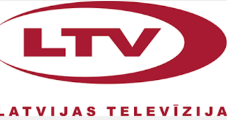 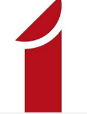 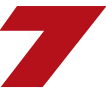 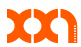 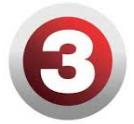 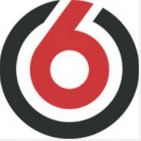 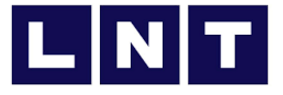 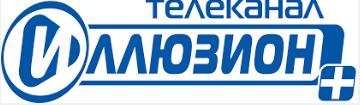 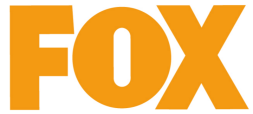 29
Citāti
«(...) pa TV6 reizēm kaut ko. Kaut ko interesantu parāda reizi gadā.»
«(...) es pārsvarā izmantoju internetu. (...) Tad ir filma on - line vai nokačāta. (...) Jo tur vienkārši nav reklāmu.»
«LNT ir drausmīgs filmu piedāvājums. Viņas ir prastas, brutālas, stulbas, piedodiet, amerikāņu komēdijas. Es nezinu, kurā vietā tur jāsmejas. Varbūt viņiem vajadzētu pielikt podziņu «šinī vietā ir jāsmejas.»»
«Man patīk filmas ar saturu, ar domu, ka pēc tam ir pēcgarša kaut kāda. (...) es skatos Illusion – tāds kanāls. Tas ir filmu kanāls, Latvijā viņš nav pieejams. Latvijā es nevaru atrast tādas filmas.»
«Piedāvājums ir. Bet tam tiešām visam vajag līdzekļus. Ja Tev ir pamatpaka, tad tu skaties daudz maz vienādas filmas. Ja gribi skatīties vairāk dokumentālās, vai par dzīvniekiem, tad tev ir jāpērk klāt.»
«Man nepatīk šausmu filmas, slepkavības. Tādas, kas ir nežēlīgas. Nežēlīga fantastika. Tad es uzreiz pārslēdzu. Gribu kaut ko vieglu, smieklīgu, mierīgu, labu.»
«(...) interesants kanāls ir tas TV21. Tur ir franču, angļu, beļģu, vācu filmas. Viņas ir tādā, teiksim, diezgan lielā laika amplitūdā.»
30
Izklaides raidījumi
Redzams, ka interese par šī žanra raidījumiem ir un tos labprāt skatās, tomēr respondenti ļoti kritiski vērtē tieši vietējos izklaides raidījumus. Pozitīvāk noskaņoti un priekšroku dod Krievijas (Голос, Ледниковый период, Давай поженимся, citas humoristiska rakstura pārraides) vai citu valstu TV kanālu izklaides šoviem.
Salīdzinot krievu un latviešu valodā runājošo respondentu atbildes, redzams, ka Krievijas TV kanālu šovus skatās abas respondentu grupas, bet Latvijas TV kanālu izklaides raidījumus – galvenokārt tikai latviešu valodā runājošie.
Tradicionāli vietējie izklaides raidījumi (šovi) tiek kritizēti dēļ to zemās kvalitātes, vājā satura un nespējas aizraut, ieinteresēt. Tie tiek salīdzināti ar līdzīgiem ārvalstu šoviem, kuri ir vērienīgāki, iespaidīgāki un krāsaināki.
Kritizēts tiek no ārvalstu šoviem atšķirīgu ideju trūkums, tādējādi nākas samierināties ar «lētiem pakaļdarinājumiem».
Kritiku saņem šovu vadītāju trūkums, periodiski atkārtojas vieni un tie paši vadītāji, tādējādi šovu vadīšana ir prognozējama un nespēj pārsteigt skatītāju. Atsevišķi kritiku saņem vadītāju profesionalitāte – «samāksloti, diskutē savā starpā, velk laiku, minstinās», ”runā garāk, kā paši priekšnesumi”. Atsevišķos gadījumos skatītāji jūtas pat aizvainoti par raidījumu prastumu, lētumu. Nepatīkami ir skatīties kā “žūrija ņirgājas par tiem dalībniekiem”.
Vairākums izklaides šovu ir izdevīgos raidlaikos, tomēr kaitinošas ir garās reklāmas pauzes, kas neļauj noskatīties pilnībā visu raidījumu.
Turpretī pozitīvi tiek vērtēti izglītojošie raidījumi, erudīcijas spēles – tās ne tikai izklaidē, bet sniedz iespēju atjaunot esošās un iegūt jaunas zināšanas.
Kopumā respondenti uzsver, ka TV auditorija ir inteliģentāka, nekā to mēģina “pataisīt” atsevišķi lēti šovi – tādēļ arī aug neapmierinātība ar esošo vietējo piedāvājumu un kompensācija tiek meklēta ārvalstu salīdzinoši kvalitatīvākajā piedāvājumā un “kur tevi neuztver par muļķi”
Vienlaicīgi vērojama gan skatītāju sapratne, “līdzjūtība”, jo raidījumu kvalitāte tiek saistīta ar finansējuma trūkumu, pretstatā citu valstu šovu industriju iespējām.
31
Izklaides raidījumi
Runājot par izklaides raidījumiem, negatīvu raksturojumu saņēma sekojoši šī žanra pārstāvji:
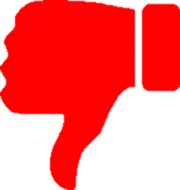 «Mana mamma gatavo labāk» – samāksloti, vadītāja reklamē sevi, «balagāns, spēlējas ar ēdienu»
«Latvijas dziedošās ģimenes» – vadītāji savstarpēji diskutē, atkārtojas; nepieciešams darbs ar ģimenēm, atsevišķi jānošķir dažādu žanri uzpildītāji;
«Lauku sēta» - pazemojoši nosacījumi raidījumu dalībniekiem;
«Izklausies redzēts» – samākslots, šaurā telpā notiek darbība, «šausmīgi mati, parūkas», nekompetenta žūrija, pārāk daudz runā;
«Precētie pret brīvajiem» – ātri apnīk, garlaicīgi un paredzami;
«Mūsu dziesma» – samākslots patriotisms - neder izklaides žanram
«Netīrās dejas» – «kaut kas šausmīgs, nevar ko tādu skatīties»
32
Izklaides raidījumi
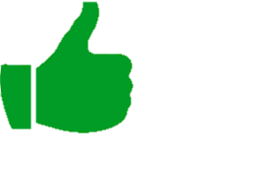 Runājot par izklaides raidījumiem, pozitīvu raksturojumu saņēma sekojoši šī žanra pārstāvji:
«Sirmais. Kulta ēdieni» - harizmātisks vadītājs, interesanti pasniegtas citu tautu kulinārijas un gatavošanas tradīcijas;
«Cepiens» – interesants, iespēja tuvāk iepazīt sabiedrībā zināmas personas;
«Comedy Club», « Уральские Пельмени» - pozitīvi;
«Gudrs un vēl gudrāks», «Vai esi gudrāks par sestklasnieku», «V.I.P.»– izglīto, ļauj «pārbaudīt savas zināšanas»;
«Es mīlu Tevi, Latvija» - izglītojošs, daudz faktu par Latviju
«Īstie veči» – «smieklīgs, neuzspēlēts»
«Dzintara dziesmas», «Mana dziesma» – laba mūzika, latviešu dziesmas), dabisks, nesamākslots;
«Ледниковый период»– baudāms acīm, kvalitatīvs raidījuma saturs un izpildījums, aizraujoši skatīties;
«Голос», «Давай поженимся» – aizraujošs, piesaista interesi;
«Танцы» – vizuālais baudījums arī tiem «kas neko nesaprot no dejām»;
«Пусть говорят»,«Ревизорро» – nav politisks, izklaidē, «viegli aizmirsties», izglītojošs;
33
Citāti
«Man patīk tie importētie – «Takeši pils», «Amerikāņu ņindzjas. (...) reizēm ienāk doma, ka varētu arī Latvijā ko līdzīgu organizēt.»
«Krievu un amerikāņu šovos var redzēt, cik lielas ir tās zāles, gaismas. Viņi ir tik labi izveidojuši skatuvi, gaismas. Viņi ir tik labi pastrādājuši un padomājuši, kā iegūt skatītāja simpātiju. (...) Latvija ir maza, maz naudiņas, tāpēc viss ir tik maziņš.»
«Runājot par Latvijas šoviem, ar katru gadu viņi kļūst arvien nekvalitatīvāki.»
«Pēdējais, kas var būt bija interesantais..., laikam nebiju vēl dzimis. Neatceros, kas ir bijis interesants pa TV3.»
«(...) piekrītu, ka mums tie šovi nav skatāmi. Mēs paši cenšamies skatīties Anglijas, Amerikas un Eiropas tie trīs x, kas ir.»
«Kad es biju ieslēgusi pirmo raidījumu «Netīrās dejas», laikam. Ak, mans dievs! Es laikam pēc piecām minūtēm no tām šausmām izslēdzu ārā. Drausmas!»
«Man patīk «Mana dziesma», kur tas Rešetins un Dagmāra. Man tas liekas tāds dabisks un nesamākslots.»
«(...) praktiski visi Latvijas izklaides raidījumi man nepatīk. Varētu teikt, ka «Dzintara dziesmas» man patīk. Var nobalsot (...). Viss pārējais ir nolaizīts no citiem. Un vizuāli... Kā to tā labāk pateikt? Zemā līmenī.»
34
Sporta raidījumi
Apmierināti ar sporta pārraižu un raidījumu piedāvājumu ir tā auditorijas daļa, kuri izmanto maksas kanālu pieslēgumu (sporta TV paketes). Savukārt tie, kuri skatās  bezmaksas TV kanālus ir ierobežoti izvēlē. Tādējādi kaut ir pieejami daudzveidīgi sporta pārraižu TV kanāli, tomēr tie ir par atsevišķu samaksu un pieejami tikai  maksātspējīgajiem skatītājiem.
Bezmaksas un pamata paku TV pieslēgumu abonētājiem nav pieejamas visas interesējošās aktuālākās sporta spēļu translācijas, tiešraides, ierobežots sporta veidu piedāvājums (netranslē rallijus, motokrosus, boksa sacensības, MMA)
Piedāvāto sporta kanālu vidū kopumā  pietrūkst atsevišķa TV kanāla, kas veltīts tieši Latvijas sportam, personīgiem stāstiem par sportistiem. Auditorijas skatījumā par maz tiek translēti pasākumi ar latviešu sportistu dalību un arī pasākumi, kuros piedalās zemāka ranga sportisti, vai vietējie, skolēnu, jauniešu sporta pasākumi un sacensības.
Kritiku saņem TV kanāls «Sportacentrs TV» par zemas kvalitātes tehnisko risinājumu, trūkumiem sižetu veidošanā - «Viņiem (Sportacentrs TV) nav tā rocība tāda, lai varētu atļauties to darīt kvalitatīvi. Tīri kadrējums, sižeta veidojums, tehniskā daļa viņiem ļoti pieklibo. Man kā skatītājam nepatīk skatīties.» 
Vispozitīvāk vērtēti ir sporta raidījumi - «Overtime» un «Sporta studija», kas spēj ieinteresēt un piesaistīt skatītāju ne tikai ar faktiem, bet arī gaumīgiem jokiem un interesantām intervijām.
Kritiski vērtējumi ir par sporta komentētāju profesionalitāti  – pietrūkst spēles gaitas analīzes, savlaicīgi, spēles notikumiem atbilstoši komentāri. Tādējādi, pamatojoties uz neapmierinātību ar vietējo komentētāju darbu, daļa respondentu sporta spēļu tiešraides izvēlas skatīties Krievijas TV kanālos.
Kā trūkums tiek minēti vēli sporta pārraižu raidlaiki, kas attur no šo raidījumu skatīšanās (piemēram, autosporta pārraides)
35
Citāti
«Tad. Kad notiek Pasaules kauss motokrosā, viņu praktiski nekur nerāda. Tāpat arī rallija čempionāts. Viņu jau fragmentāri tikai ziņās rādīja.»
«Es apbrīnoju Latvijas televīziju (...) par to, kā viņi izvēlas prioritātes, tā vietā, lai parādītu mūsējās sportistes Kohas startu, bet rāda basketbola spēli Lietuva-Brazīlija.»
«(...) mūsu sportam pietrūkst to pašu aizkulišu rādīšana. (...) elementāra palepošanās ar to, ka viņi vispār mums ir.»
«Paskatoties, kā Latvijas Televīzija translē to visu, viņi diezgan primitīvā valodā runā, ir profesionalitātes trūkums.»
«(...) ļoti žēl, ka Jākobsons nekomentē. Jo pārējie, kas ir nākuši vietā, viņiem nav tas. Viņi tā nemāk.»
«Jūs skatāties, piemēram, Porziņģi internetā? Kā komentē amerikāņi? (...) Un tagad kā mums tas notiek? Vai tad mums nav Bertāni, vai mums vēl kaut kādi spēlētāji? Vienkārši mums tās sporta ziņas ir herņa kaut kāda»
36
Sociālpolitiskie/analītiskie raidījumi I
To respondentu vidū, kuri skatās sociālpolitiskos/analītiskos raidījumus, vērojama tendence (gan latviešu, gan krievu valodā runājošo starpā) informācijas salīdzināšanai skatīties sociālpolitiskos/analītiskos raidījumus gan vietējos TV kanālos, gan Krievijas TV kanālos (RTR, «Вести недели»). 
Arvien biežāk respondenti atzīst, ka labprāt papildus jaunākās ziņas un komentārus skatās arī ārvalstu – BBC, CNN un Euronews.
Tajā pašā laikā daļa respondentu norobežojas  (jo īpaši krieviski runājošo daļā) un neskatās sociālpolitiskos/analītiskos raidījumus. Tādējādi cenšas sevi pasargāt no negatīvas informācijas, ”nervu bojāšanas”.  Savukārt citi zaudējuši ticību politiķiem, tādēļ nevēlās savu laiku veltīt  šāda formāta raidījumiem - «viņi tik runā un runā, bet rezultāta nav nekāda». 
Gados jaunāki respondenti neskatās vai reti skatās sociālpolitiskos/analītiskos raidījumus, jo prioritāri izvēlas informāciju saņemt interneta vietnēs, drukātajā presē.
Skatīšanās paradumus raksturo selektīva izvēle – skatās, miksējot dažādus raidījumus/TV kanālus un izvēlas tikai tos, kur ieinteresē tēmas vai personības, nevis noteiktus raidījumus.
Raidījumu izvēlē būtiska nozīme ir raidījuma vadītāja personībai – pozitīvi tiek vērtēti tie, kuri nebaidās būt tieši, uzdot provokatīvus jautājumus (J.Domburs, K.Streips, A.Bogustovs). Raidījumu vadītāju profesionalitāte tiek vērtēta pēc spējas «atvērt atklātībai un saņemt atbildes». 
Tajā pat laikā respondenti norāda, ka žurnālistu, raidījumu vadītāju viedokļiem nebūtu jāizskan - būtiski ieņemt neitrālu, starpnieka pozīciju, neizsakot, neuzspiežot savu pārliecību- «(...) viņi (žurnālisti), centās ieņemt kaut kādu pusi. Mediju uzdevums tomēr ir informēt cilvēku, nevis noskaņot par vai pret.»
37
Sociālpolitiskie/analītiskie raidījumi II
Runājot par sociālpolitiskiem raidījumiem, pozitīvu raksturojumu saņēma sekojoši šī žanra pārstāvji:
«Nekā personīga» – atmasko, interesanti temati, tādi, kas citos raidījumos netiek pētīti;
«Preses klubs» – interesants, jo atšķirīgāks formāts, salīdzinot ar līdzīga satura raidījumiem;
«Aizliegtais paņēmiens» – intriģējošs, aizraujošs veids, kā tiek pasniegta informācija;
«1:1» - tiek aicinātas sabiedrībā zināmas personības ar interesantiem   personība, kas piedalās.  interesantas personības tiek aicinātas (J.Rubenis, J.Krūmiņš);
«Tieša runa» – raidījumu vadītāji spēj izvilināt viedokļus, saņemt atbildes uz visiem jautājumiem;
TV kanāls Rīga24, «Globuss» - bez cenzūras, politiski neitrāli;
«Preses klubs» – vadītāji prot radīt atbrīvojošu atmosfēru, kas atraisa politiķus;
«De Facto» - īsi, kodolīgi par galveno;
«К барьеру» – pretstata konfrontējošos politiskos spēkus;
«Vēlais ar Streipu» – profesionāls, harizmātisks vadītājs, informē par jaunumiem, vēsturiskiem faktiem;
Latvijas Televīzija – objektīvākas, neitrālākas informācijas sniedzēja.
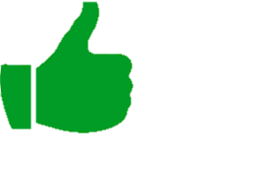 38
«Bija raidījums pa LTV1 «1:1», to reizēm paskatos. Bet tas ir atkarīgs no tā, kas par politiķi tur sēž, ne visi ir interesanti.»
«Neatceros nosaukumu. Streips vada, viņš ļoti labi vada. Viņš pareizi runā (...). Viņš pareizi uzdod jautājumus tiem, ko intervē.»
«Nekā personīga» citreiz interesants. Kad viņi atmasko, vai arī bāž degunu, kur citi to nebāž. Ir interesanti paskatīties citreiz.»
««1:1» es skatos tikai tad, ja tā personība man liekas interesanta.»
«Man patīk, ko Ansis Bogustovs vada. Laikam tas tiešums, arī neucinās.»
«Ļoti patīk, kad vadītājs jums necenšas uzspiest savu viedokli, bet atrodas neitrālajā pusē.»
«Arī skatoties Krievijas raidījumus, tu saproti, ka pastāv dažādi viedokļi. Ukrainas kanālos redzi kaut ko pavisam citādāku. Kad ir dažādi viedokļi, pa vidu dzimst patiesība.»
Citāti
39
Dzīves stila/padomu raidījumi I
Dzīves stila/padomu raidījumi iecienītāki gados vecāku un vidējās paaudzes respondentu vidū, savukārt retāk šos raidījumus skatās gados jaunāki respondenti. 
Interesanti, ka runājot par šo žanru respondenti galvenokārt norāda un pārbagātību ar dažādiem “kulinārijas šoviem”, savukārt citas sadzīves problemātikas TV ekrānos tiek piedāvātas un risinātas mazāk.
Šī žanra raidījumi pozitīvu attieksmi no respondentu puses ieguvuši, pateicoties to izglītojošam raksturam un praktiskajiem padomiem, kas tiek sniegti raidījumos. 
Tomēr, lai arī padomu raidījumi tiek skatīti ar interesei, jaunās zināšanas praktisku pielietojumu dzīvē iegūst reti un var secināt, ka šī žanra raidījumu saturs vairāk kalpo kā izklaidējošs materiāls. Tomēr TV auditorijai būtu vēlme saņemt vairāk praktiskas dabas palīdzību un skaidrojumus dažādu dzīves situāciju risināšanā (pozitīvs piemērs raidījums «Zebra»).
Respondentu vidū vērojama tendence, ka tie, kuru sarunvaloda ģimenē ir krievu valoda, dzīves stila/padomu raidījumus izvēlas skatīties Krievijas TV kanālos, vai arī noteiktos ārzemju TV (piemēram, Discovery). Savukārt latviešu valodā runājošie nav lojāli noteiktiem TV kanāliem – padomu raidījumi tiek skatīti gan vietējos TV kanālos, gan Krievijas un citu valstu Latvijā pieejamos TV kanālos.
Lai arī kopumā dzīves stila un padomu raidījumu klāsts ir pietiekošs, tomēr Latgales reģiona diskusiju grupā izskanēja, ka pietrūkst raidījumu par teātri un arī teātra izrāžu demonstrēšana.
40
Dzīves stila/padomu raidījumi II
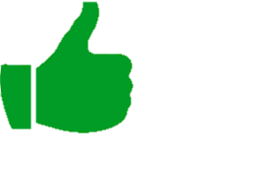 Runājot par dzīves stila/padomu raidījumiem, pozitīvu raksturojumu saņēma sekojoši šī žanra pārstāvji:
«1000 jūdzes» – interesanti ar eksotiskiem ceļojumiem;
«Sirmais. Kulta ēdieni» - piesaista ar dažādu tautu virtuvju, kultūras tradīcijām, dabasskatiem;
Animal planet – krāsaini, saistoši, iespaidīgi nofilmēti  stāsti par dzīvniekiem;
«Наука.2.0» - saistoši, dzīvē noderīgi praktiskie padomi;
«Орел и решка» - interesanta pieredze, kā ceļot ar nelieliem naudas līdzekļiem;
«Te!», «Karaliste» – interesantas tēmas, ko papildina talantīgi raidījumu vadītāji (M.Olte, P.Timrots);
Da Vinči – izglītojošs, interesants;
«Stila pavēlnieks», «Ievas pārvērtības» - labi padomi, tomēr pilnībā dzīvē nav realizējami, jo neatbilst vairākuma skatītāju finansiālajām iespējām. Par tuvāku reālajai dzīvei atzīst raidījumu «Модный приговор»;
«Māmiņu klubs» – noderīgi padomi, bet pārāk komerciāls, daudz reklāmu;
«Mans zaļais dārzs» – praktiski dārznieku padomi, interesē tiem, kuriem ir dārzi;
«Фазенда» – noderīgi praktiski speciālistu padomi, jaunumi «kā dārzus veido, stāda kokus. Remonti dāčās, remontē kāpnes.»;
«Gatavo novados» – ieinteresē ar vietējās virtuves ēdienu receptēm.
41
Citāti
«Tas pēdējais «Mana mamma gatavo labāk». Es nevaru skatīties. Man nepatīk. Pirmkārt, es nesaprotu jēgu tam. Nosaukumu es nevaru sasaistīt ar to procesu.»
«Un, protams, arī Olte. Tas vispār, man liekas, ir TV personība. Latvijas TV seja nr.1 mūsdienās. Kopā ar Timrotu.»
«(...) tie padomi ir labi, kā piemēram, makšķerēšanas padomus nākas skatīties, jo pašam patīk pamakšķerēt. Tas pats ar Olti makšķerēšana, viņa padomi ir labi un interesanti skatīties.»
«Es uz viņiem (padomu raidījumiem) neskatos labi vai slikti. Es būtībā viņus vispār neskatos. Es zinu, ka es neiespaidojos no citiem, ja man tur stāsta, modē ir tas vai tas (...) man nepatīk, kad uzspiež savu viedokli.»
«Padomu raidījumu, kā jau teicu Discovery. Tur remontē mašīnas, būvē mājas uz kokiem.»
«Var atrast visu. Ja meklē, var atrast! Tik cik man ir brīvā laika, man pilnīgi pietiek!»
42
Bērnu raidījumi
Kopumā visi respondenti ir vienisprātis – Latvijā pieejamos TV kanālos pietrūkst saistošu un  izglītojošu raidījumu skolas vecuma bērniem.
Esošais piedāvājums vietējos TV kanālos (piemēram, «Kas Te? Es te!», «Dullais Didzis») nevar tikt uzskatīts par veiksmīgu, jo nesasniedz savu auditoriju. Raidījumu formāts («garlaicīgi, naivi»), tēmas uzrunā bērnu vecākus, bet ne ieinteresē bērnu auditoriju.
Ņemot vērā trūcīgo piedāvājumu vietējos TV kanālos skolas vecuma bērniem, tiek meklētas alternatīvas internetā (piemēram, Youtube), Krievijas vai ārzemju TV kanālos. Tas sniedz iespēju raidījumus skatīties krievu vai angļu valodā, kas drīzāk tiek uzskatīts par ieguvumu – tādējādi bērni apgūst un nostiprina valodu zināšanas. Ļoti atzinīgi tika vērtēti Krievijas TV kanālos pieejamie raidījumi par zinātniskiem eksperimentiem, sadzīvisku situāciju risināšanu.
Jaunākiem un pirmsskolas vecuma bērniem multiplikācijas filmu piedāvājums ir plašs, bet pieejams lielākoties maksas TV kanālos (Cartoon Network, Nickelodeon, Kids zone), papildus tiek skatīti arī RTL un Pirmā Baltijas kanāla piedāvājumā esošās multiplikācijas filmas.
Bērnu vecāki ļoti kritiski vērtē multiplikāciju filmu saturu, jo tas bieži vien ir vardarbības un agresijas ainām piesātināts. Tādējādi, bērniem tiek atļauts skatīties multiplikāciju filmas ar pieņemamu saturu TV kanālos, kā alternatīvu izmantojot arī internetā atrodamo un CD.
Analizējot bērnu raidījumu saturu, Latvijā pieejamos TV kanālos pietrūkst tematisku, ciklisku bērnu raidījumu  - vakarā pirms miega «labākai aizmigšanai», no rītiem «lai pamostos».
Atsevišķi respondenti norāda, ka TV neizmanto iespējas bērnus jau no mazām dienām audzināt patriotiskā garā, ieaudzinot izglītības, kultūras vērtības.
43
«Cik es saprotu, televizorā neko neskatās. (...)Viņi ļoti daudz skatās izglītojošus un multenes. Japāņu, ķīniešu. Datorā.»
«Mēs skatījāmies arī tādu kanālu «Karuseļ», tur padomju multenes un filmas.»
«Man liekas, tā «Kas Te? Es te!» ir, bet bērni neskatās. Esmu mēģinājusi viņu ieinteresēt, bet nekā.»
«Bet tie raidījumi, kas ir bērniem, ir ļoti maz.»
«Ja runā attiecīgi par vecāku grupu, lielākai daļai viņiem ir telefons, telefoniem pieejams internets, pieejams tas pats Youtube. Lielākā daļa bērnu izvēlēsies tur skatīties, nevis kaut kādu «Dardariju».
«(...) bērniem ir grūti no rītiem mosties uz bērnu dārzu, viņiem tas ir grūti, un tad mammas ieslēdz tur kaut kādu multfilmu kanālu, kur ķīniešu un tādas. Vai tad nevar, es nezinu, bērnu rīta rosme, vai kaut ko.»
«Es atceros, es skolā gāju, bet, kad beidzās «Miedziņš», tu saproti, ka ir vakars. Bet trīsgadīgs bērns, četrgadīgs, viņš jau neskatās pulkstenī. Jābūt kaut kādām tādām sajūtām, kas ir regulāras.»
«Kas te kastē («Kas te? Es te!» viņiem liekas garlaicīgi, tukšs raidījums, kaut ko ķēmojas, sakrāsojušies, galvā kaut kas uzkabināts.»
Citāti
44
Ziņu raidījumi I
Kopumā ziņu raidījumi saņem diezgan pretrunīgus vērtējumus. Arvien biežāk ziņas un aktuālā informācija tiek iegūta ar interneta resursu palīdzību, tādēļ daļai auditorijas TV piedāvātais saturs nešķiet aktuāls un ir zaudējis savu nozīmīgumu. Tajā pat laikā ziņu raidījumu aktualitāte ir svarīga, tiem skatītājiem, kas ikdienā neizmanto interneta iespējas. 
Daļa respondentu apzināti izvēlas neskatīties ziņu raidījumus, pamatojot to ar pārlieku lielas negatīvās informācijas plūsmu. Citi, cenšoties pasargāt sevi no negācijām informatīvajā telpā, «dozē» ziņu uzņemšanas daudzumu, tās noskatoties apkopotā veidā vienu reizi nedēļā – «noskatos reizi nedēļā. Ticiet man – es neko nemeklēju! Es neko nepalaidu garām!». Tāpat redzams, ka tieši krievu valodā runājošie biežāk norobežojas no ziņu raidījumiem, apzināti izvēlas tos neskatīties. Atzīstot, ka neskatās ziņas, nedz Latvijas, nedz Krievijas, nedz citu ārvalstu piedāvātās. 
Tajā pat laikā redzams, ka dažādu citu analītisku, informatīvu raidījumu skatīšanās tomēr interesē un arvien biežāk respondenti atzīst, ka skatās gan vietējos TV kanālus, gan Krievijas TV kanālus un arī ārvalstu kanālus. Tādējādi salīdzinot un analizējot iegūto informāciju, cenšas izdarītu savus  personīgos. “neatkarīgos” secinājumus.
Kā atzina TV skatītāji  - Latvijas ziņu raidījumi koncentrējas lielākoties uz vietējā mēroga notikumiem. Trūkst plašāka redzesloka, analīzes, ekspertīzes, lai aptvertu notikumus ne tikai tuvākajās valstīs, novērtētu un prognozētu politiskās situācijas un notikumus ārpus Eiropas, ASV, un citās valstīs.
Tāpat tiek norādīts, ka parasti ziņas reflektē citu TV raidstaciju, radio un preses materiālus, iztrūkst pašu žurnālistu aktīvas iesaistīšanās, izmeklēšanas.
45
LTV Ziņu raidījumu trūkumi
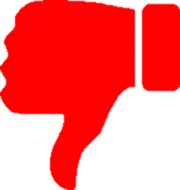 «Panorāma» – tendenciozi, vienpusēji, jūtams lobijs;
TV3 – pārāk īsas ziņas, tikai par galvenajiem notikumiem valstī; tendence uz negatīvo informāciju;
LNT – daudz negatīvas informācijas;

   Ziņas nāk ar novēlošanos – informācija ātrāk ieraugāma i-neta ziņu portālos.
Salīdzinot ar Krievijas TV kanālu ziņām kopumā – pietrūkst pašapziņas, pozitīvā – «Krievijā tas ir nostādījums – mēs parādām sevi no labās puses, ka mēs esam izcili, ka mēs esam labi(...), bet mēs esam sliktie, tas ir apzadzis, (...) nekā laba»;
Trūkst vērienīguma ziņu atspoguļojumā, pārāk liels fokuss uz vietēja mēroga ziņām un notikumiem tepat «egoistisks skatījums uz to, kas skar tikai mūs», informatīvais vakuums par notiekošo citur (piemēram, Austrumu valstīs, Āfrikā)
Sižeti un notikumi atkārtojas visos vietējo kanālu ziņu raidījumos.
Nav samērīgs tematiskais ziņu sadalījums – pārāk daudz laika atvēl politikai, par maz – sportam, reģionu aktualitātēm (īpaši uzsver Vidzemes reģiona pārstāvji)
Pārāk liela koncentrēšanās uz galvaspilsētas notikumiem, ko izjūt lauku reģionos dzīvojošie.
46
Pozitīvais ziņu raidījumu
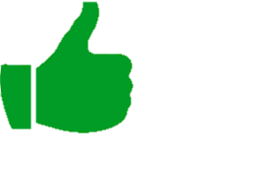 LNT – saliedēta moderatoru komanda, kvalitatīvs moderatoru darbs; atraktīvāks, mūsdienīgāks pasniegšanas veids
TV3 – labi diktori, patīk vizuālais tēls diktoriem
LTV1 – žurnālistu  profesionālisms, «vieni no spēcīgākajiem žurnālistiem Latvijas žurnālistikā», seko līdzi jaunākajām Latvijas Radio ziņām, operativitāte; kvalitatīvs operatora darbs «bildes kvalitāte»
LTV1 dienas ziņas – pozitīvākas saturiski, saistoša informācija par jaunumiem reģionos;
«Panorāma» – pieradums, zināmi, ierasti diktori, uztver kā valsts oficiālo ziņu raidījumu;
Дождь – atklātība, žurnālistu drosme, neatkarīgi viedokļi, daudz viesu;
NTV – neatkarīga informācija
47
Ieteikumi ziņu raidījumiem
48
«(...)man patīk LNT, jo viņiem tā ziņu raidījumu programma ir ļoti ilgstoša, viņiem tā komanda diezgan saliedēta. Diezgan kvalitatīvs, manā izpratnē.»
«(...)parāda ziņās, ka divi deputāti sakāvušies dēļ naudas maka, bet tajā pašā laikā te, Valmierā, ir notikušas sacensības, atklāta jauna skola.» 
«No laika gala man nav patikusi «Panorāma», viņi diezgan vienpusēji pasniedz ziņas un diezgan tendenciozi kādu lobē.»
«TV3 ziņās man patīk moderatori, bet man nepatīk, ka viņas ir ļoti īsas, pāris teikumos pasaka par galvenajiem notikumiem valstī un viss.»
«(...) man ļoti nepatīk, ka televīzija Latvijā balstās, koncentrējas tikai uz to, kas notiek valstī un ļoti šauri skatās uz to, kas notiek pasaulē. (...) Tas ir diezgan egoistisks skatījums, kas ir ieaudzināts mūsos pašos. Kur spridzina? Eiropā. Tas jau mūs skar un tā ir problēma. Bet, ja uzspridzina kaut kur Āfrikā, tad – tas taču ir tik tālu. Un šī domāšana tiek nodota arī mums, tādēļ es gribētu, lai mēs zinām, kas notiek arī Āfrikā.»
«Internetā viss ir ātrāk, ja kaut ko esmu izlasījusi pirmdienā, ziņās par to stāsta nākošajā nedēļā.»
«Es ziņas dienas laikā lasu aplikācija Delfi.lv, jo tur ir daudz un dažādas. Vakarā viņi ir izdomājuši, kurus sižetus rādīt un citreiz tas ir par maz, salīdzinājumā ar to, kas vispār tajā dienā pasaulē ir noticis vai Latvijā.»
Citāti
49
Reģionālie TV kanāli un ziņu raidījumi
Reģionālo raidījumu vērtējums
51
«Manuprāt, reģionālā televīzija neveic analītisko žurnālistiku. Reģionālajai televīzijai ir tikai faktu atspoguļošana.»
«Un pat vairāk informē nevis par to, kas būs, bet par to, kas jau bija. Reģionālā televīzija tik tiešām varētu vairāk pasekot līdzi notikumiem.»
«Nav koordinācijas. Vidzemes ziņas par sevi, Latgales ziņas par sevi, Kurzeme un tas gals, praktiski iznāk, ka kādreizējiem rajoniem ir sava maza studija, bet nav koordinācijas, nav kopsavilkuma. Katrs par sevi mēģina kulties uz priekšu. Vajadzētu kādam lielam kanālam paņemt viņus paspārnē.»
«Tur jau cilvēki ar savu entuziasmu. Salasījušies kā pulciņš un darbojas.»
«(...) vajadzētu visās televīzijās, vienā un tajā pašā laikā Vidzemi, un tad Zemgali. Ja man nepatīk, ko Kurzemē rāda, tad es varu paskatīties Vidzemē cilvēkus. (...) ja būtu vienlaicīgi visiem. Tad nebūtu tā apdalīšanas sajūta.»
«Ir reāla interese (par citiem novadiem). Mājās ir virszemes televīziju, un RE:TV rullē.»
 «Man ļoti patīk tas kanāls RE:TV. (...) Tas nekas, ka Daugavpils tālu. Patīk redzēt, kā citur Latvijā dzīvo.»
«(...) ka tā reģionu pasaule ieietu kopējā katlā, un mēs tiešām redzētu, kas notiek reģionos. Kāda jēga citādāk, ka mēs par Rīgu zinām.»
Citāti
52
Vidzemes reģionālās TV
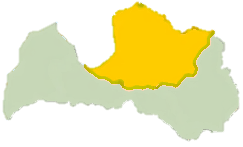 53
Latgales reģionālās TV
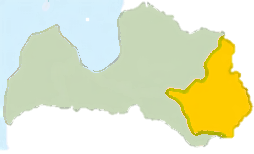 54
Zemgales reģionālās TV
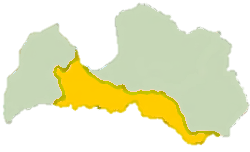 55
Kurzemes reģionālās TV
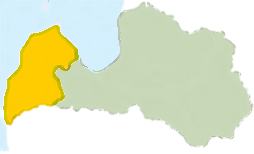 56
TV tehnoloģiskie risinājumi
TV tehnoloģiskie risinājumi
58
TV lietojums citās platformās
59
Citāti
«(...) ja man būtu iespēja izvēlēties, tas es Lattelecom. Man patīk viņu interaktīvā televīzija kā tāda, un viņiem ir ļoti labs internets.»
«Man vienmēr bija «Ostkom», bet tagad es aizgāju pie «Vipmen». Jo viņš ir daudz lētāk.»
«Lattelecom, jo vispieejamākais, kur es esmu visvieglāk pieslēgt, vislabākie piedāvājumi. Arī internets nāk klāt.»
«Viasat, jo tur ir krievu kanāli un tā tālāk. Man bija svarīgi, lai man ir latviešu kanāli, lai man ir arī citi kanāli.»
«Man ir Baltcom, jo tajā dzīvoklī jau bija Baltcom un viņš man nav neko sliktu izdarījis.»
«Lattelecom. Jo tā kopējā paka, lai būtu internets un telefons.»
«(...) es pārsvarā skatos televīziju, vīrs skatās savus krievu kanālus, arī datorā, planšetē vai telefonā.»
«Es datorā, ja nu vienīgi kādu noteiktu pārraidi vajag redzēt, bet ļoti reti.»
60
Baznīcas iela 32-2, Rīga, Latvija, LV-1010 Tālr.: 67 312 876, fakss: 67 312 874E-mail: skds@skds.lv www.skds.lv
SKDS 	sabiedriskās domas pētījumu centrs